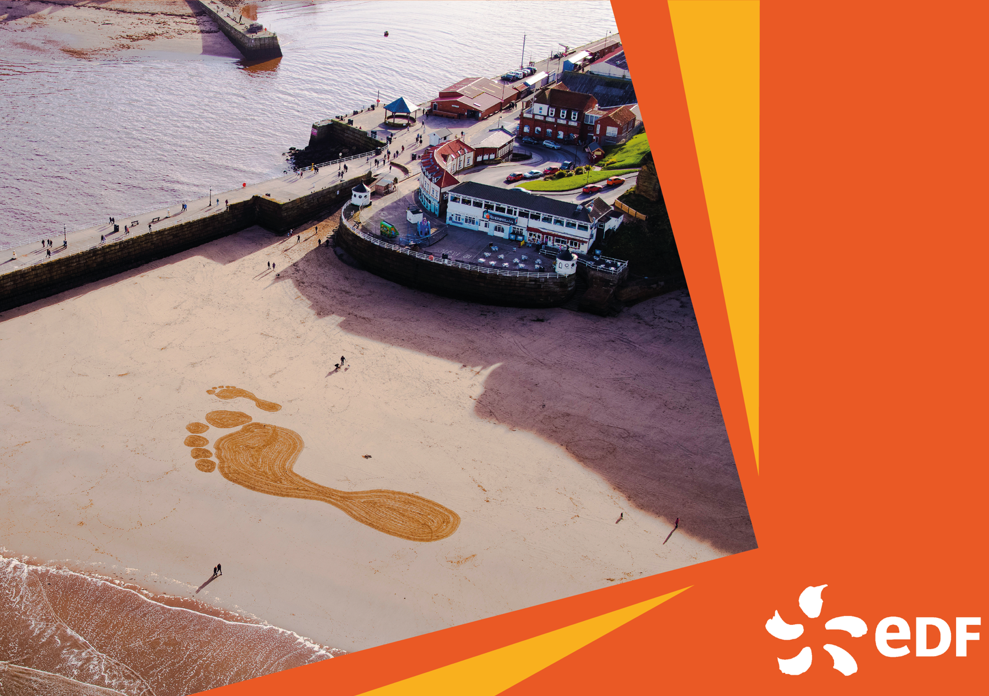 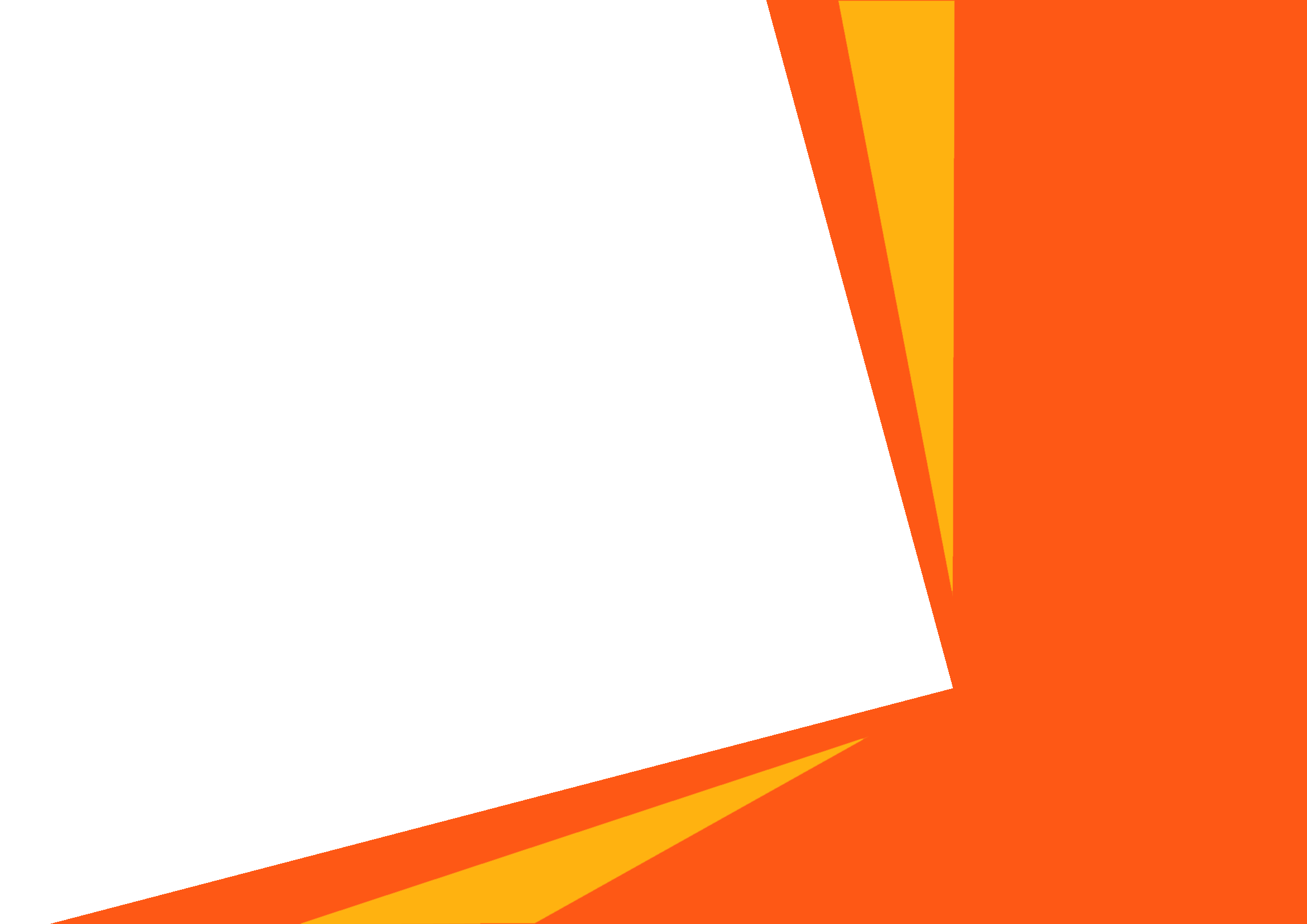 A Question of Net Zero
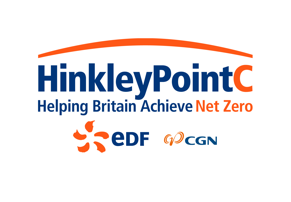 1
[Speaker Notes: Thanks to the Department of Change for creating the original version of this quiz for EDF.]
The rounds
1. The warm-up
2. How big are your CO2 shoes?
3. Mission: Net Zero
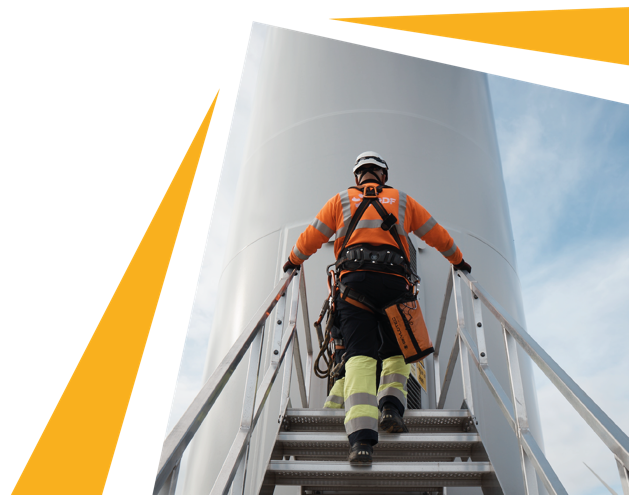 2
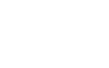 A Question of Net Zero | NOT PROTECTIVELY MARKED* © Copyright 2019 NNB Generation Company (HPC) Limited. All rights reserved.
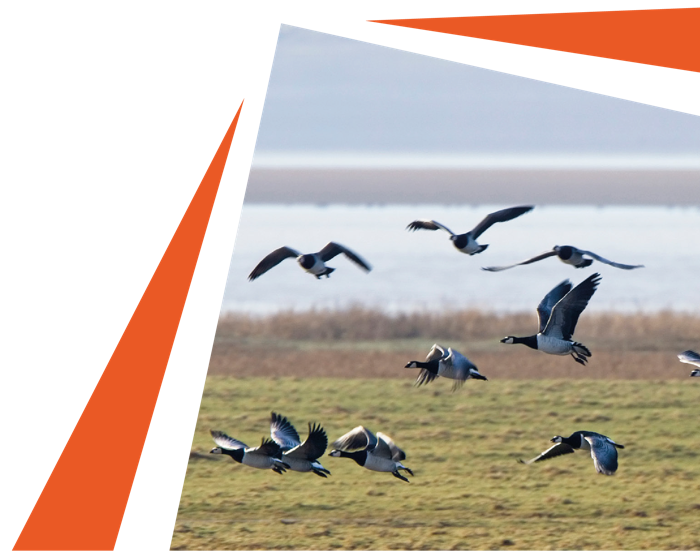 “In our hands now lies not only our own future, but that of all living creatures with whom we share the Earth.”
Sir David Attenborough
3
A Question of Net Zero | NOT PROTECTIVELY MARKED* © Copyright 2019 NNB Generation Company (HPC) Limited. All rights reserved.
[Speaker Notes: Here’s a quote from the great Sir David Attenborough.
 
This quiz is about understanding how climate change could affect us – but also, what we can do about it.]
Round 1: The warm-up
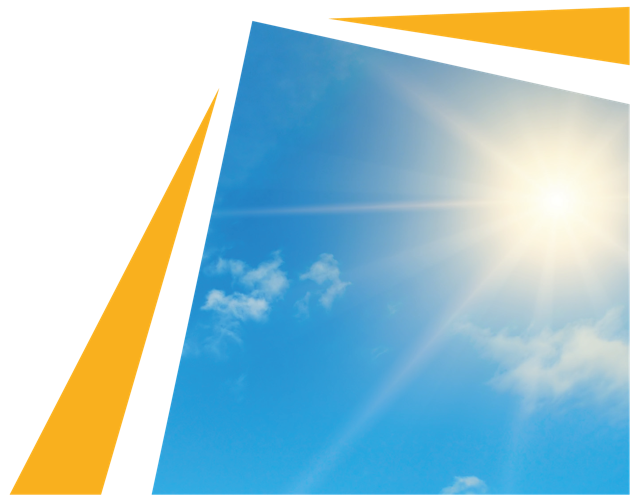 4
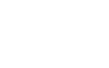 A Question of Net Zero | NOT PROTECTIVELY MARKED* © Copyright 2019 NNB Generation Company (HPC) Limited. All rights reserved.
Q1
The Earth’s temperature has increased by 1°C since 1880. How much of this rise has happened since 1975?
A. One quarter 
B. One half 
C. Two thirds  
D. All of it
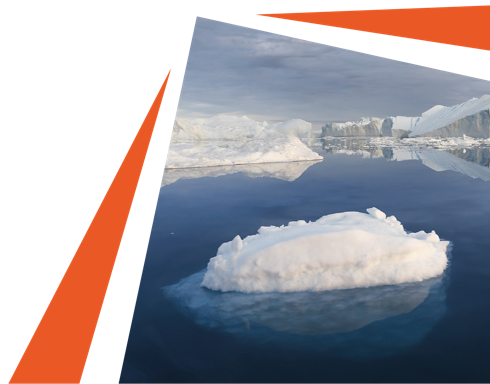 5
A Question of Net Zero | NOT PROTECTIVELY MARKED* © Copyright 2019 NNB Generation Company (HPC) Limited. All rights reserved.
[Speaker Notes: If you want to set the scene… Share this article from Nasa (https://earthobservatory.nasa.gov/world-of-change/global-temperatures) with students, which also has a short animation showing how much the world has warmed up since 1880.]
Q2
At the current rate of warming, how much will the Earth’s temperature have risen by in 2100?
A. 1°C 
B. 2°C 
C. 3°C 
D. 5°C
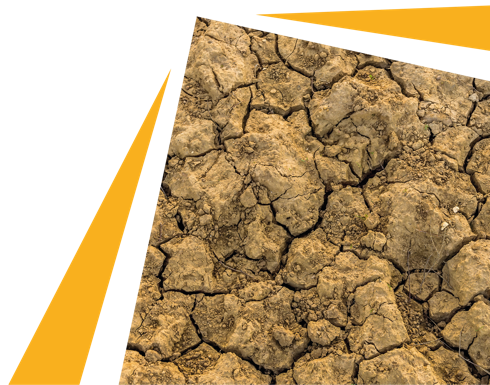 6
A Question of Net Zero | NOT PROTECTIVELY MARKED* © Copyright 2019 NNB Generation Company (HPC) Limited. All rights reserved.
[Speaker Notes: If you want to set the scene… Share this article from BBC News – it features lots of useful context and graphs to explain what’s happening visually: https://www.bbc.co.uk/news/science-environment-46384067]
If we do nothing, rising sea levels will make these British landmarks inaccessible by 2100. Can you name them?
Q3
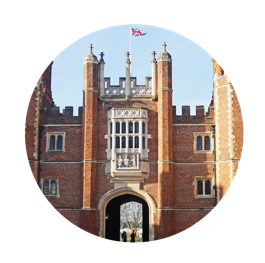 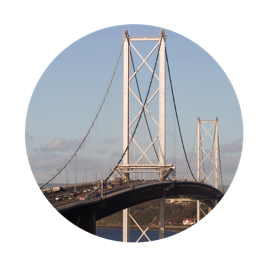 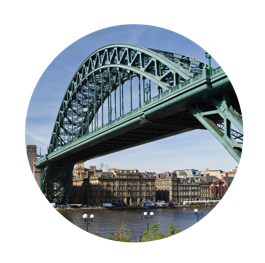 E
A
C
B
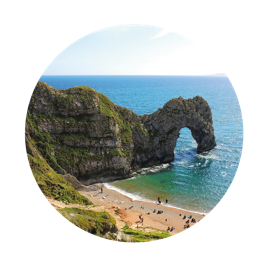 A London palace and former home of Henry VIII
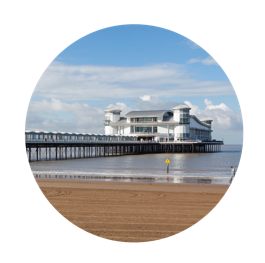 A bridge in NE England, built in 1928
D
The world’s longest canti-levered bridge
A 96-mile coastline famous for its fossils
A coastal town with a 366m long pier
7
A Question of Net Zero | NOT PROTECTIVELY MARKED* © Copyright 2019 NNB Generation Company (HPC) Limited. All rights reserved.
[Speaker Notes: If you want to set the scene… Share this URL: https://coastal.climatecentral.org Use the toggle and zoom functionality to see which areas will be underwater by 2100.]
Q4
If we act quickly and decisively now, how much could we limit warming to?
A. 0.5°C 
B. 1°C 
C. 1.5°C 
D. 2°C
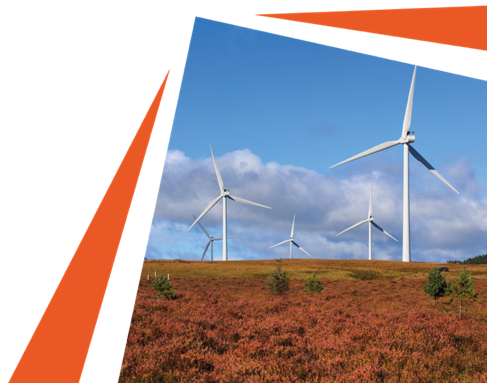 8
A Question of Net Zero | NOT PROTECTIVELY MARKED* © Copyright 2019 NNB Generation Company (HPC) Limited. All rights reserved.
[Speaker Notes: If you want to set the scene… Refer back to this article, if needed, from BBC News: https://www.bbc.co.uk/news/science-environment-46384067]
Q1
Q4
Q3
Q2
ANSWERS
The Earth’s temperature has increased by 1°C since 1880. How much of this rise has happened since 1975?
If we do nothing, rising sea levels will make these British landmarks inaccessible by 2100. Can you name them?
At the current rate of warming, how much will the Earth’s temperature have risen by in 2100?
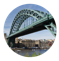 Tyne Bridge
A. 1°C 
B. 2°C 
C. 3°C 
D. 5°C
A. One quarter 
B. One half 
C. Two thirds  
D. All of it
A.
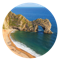 Jurassic Coast
B.
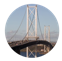 Forth Road Bridge
C.
If we act quickly and decisively now, how much could we limit warming to?
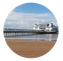 Weston Super Mare
D.
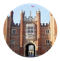 Hampton Court Palace
E.
A. 0.5°C 
B. 1°C 
C. 1.5°C 
D. 2°C
9
A Question of Net Zero | NOT PROTECTIVELY MARKED* © Copyright 2019 NNB Generation Company (HPC) Limited. All rights reserved.
[Speaker Notes: Note to Question 2: Current predictions are that the Earth's temperature will rise by 3 degrees, but some think it could be as much as 5 degrees if we do nothing.]
Round 1: Let’s talk about this
A remote part of the world hit a record 38°C in June 2020.
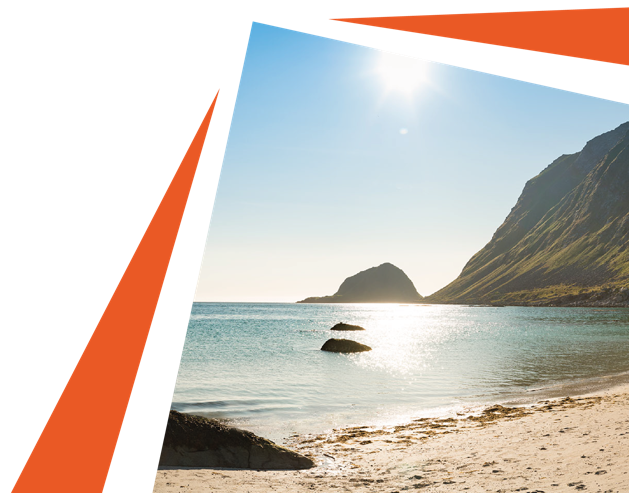 Can you guess where it is?
10
A Question of Net Zero | NOT PROTECTIVELY MARKED* © Copyright 2019 NNB Generation Company (HPC) Limited. All rights reserved.
[Speaker Notes: See the accompanying teachers’ notes for discussion points]
Round 2: How big are your CO2 shoes?
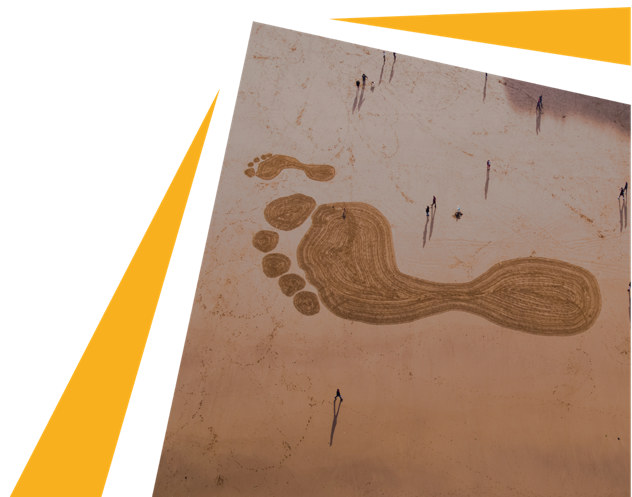 11
A Question of Net Zero | NOT PROTECTIVELY MARKED* © Copyright 2019 NNB Generation Company (HPC) Limited. All rights reserved.
Q1
What’s the average British person’s annual carbon footprint?
A. 5 tonnes 
B. 13 tonnes 
C. 2 tonnes 
D. 25 tonnes
A
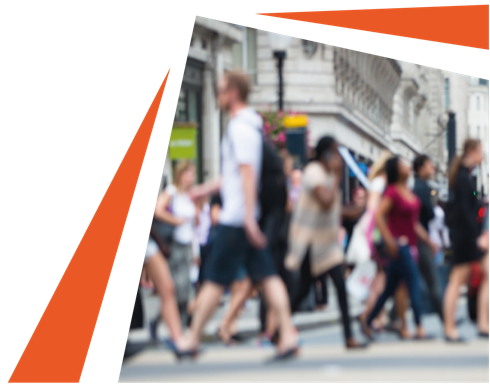 12
A Question of Net Zero | NOT PROTECTIVELY MARKED* © Copyright 2019 NNB Generation Company (HPC) Limited. All rights reserved.
[Speaker Notes: If you want to set the scene… Share this fascinating blog with students: https://www.pawprint.eco/eco-blog/average-carbon-footprint-uk]
Q2
One tonne of CO2 is the equivalent of a flight from London to where?
A. New York 
B. Dublin 
C. Cyprus 
D. Malaga
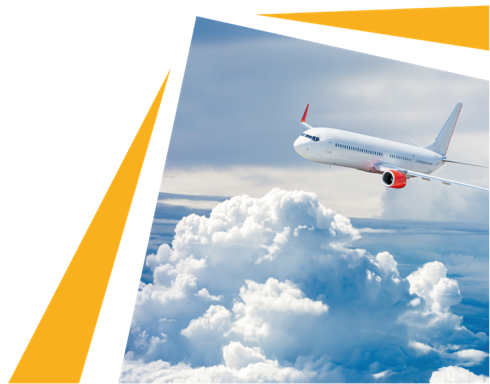 13
A Question of Net Zero | NOT PROTECTIVELY MARKED* © Copyright 2019 NNB Generation Company (HPC) Limited. All rights reserved.
[Speaker Notes: If you want to set the scene… This analysis from the Guardian examines how much CO2 one return flight generates: https://www.theguardian.com/environment/ng-interactive/2019/jul/19/carbon-calculator-how-taking-one-flight-emits-as-much-as-many-people-do-in-a-year]
To limit global warming to 1.5°C, how much do we need to reduce our carbon footprint to?
Q3
A. 5 tonnes 
B. 8 tonnes 
C. 6 tonnes 
D. 2 tonnes
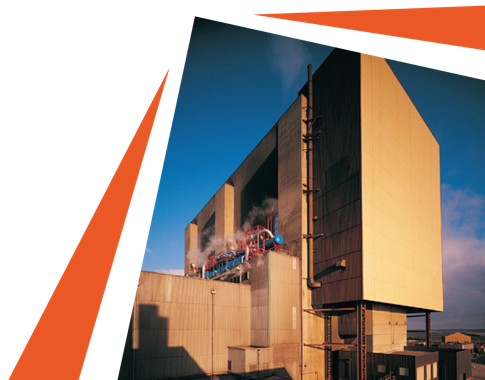 14
A Question of Net Zero | NOT PROTECTIVELY MARKED* © Copyright 2019 NNB Generation Company (HPC) Limited. All rights reserved.
[Speaker Notes: If you want to set the scene… This site has lots of useful information and includes a carbon footprint calculator too: https://www.nature.org/en-us/get-involved/how-to-help/carbon-footprint-calculator/]
Q4
Which of these contributes most to the average Brit’s carbon footprint?
A. Heating and powering our homes 
B. Fuelling our cars 
C. Food and drink from shops 
D. Buying stuff
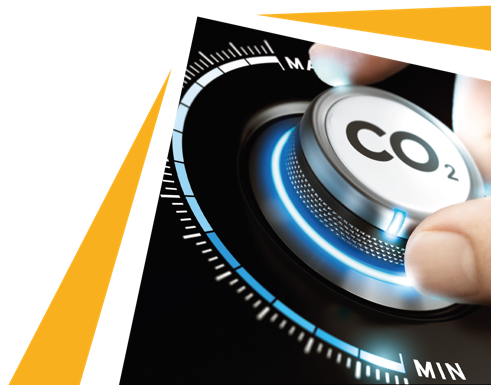 15
A Question of Net Zero | NOT PROTECTIVELY MARKED* © Copyright 2019 NNB Generation Company (HPC) Limited. All rights reserved.
[Speaker Notes: If you want to set the scene… Look at this article and scroll down to the pie chart for the breakdown of stats: https://www.pawprint.eco/eco-blog/average-carbon-footprint-globally]
Q1
Q2
ANSWERS
What’s the average British person’s annual carbon footprint?
One tonne of CO2 is the equivalent of a flight from London to where?
A. 5 tonnes 
B. 13 tonnes 
C. 2 tonnes 
D. 25 tonnes
A. New York 
B. Dublin 
C. Cyprus 
D. Malaga
Which of these contributes most to the average Brit’s carbon footprint?
To limit global warming to 1.5°C, how much do we need to reduce our carbon footprint to?
Q4
Q3
A. Heating and powering our homes 
B. Fuelling our cars 
C. Food and drink from shops 
D. Buying stuff
A
A. 5 tonnes 
B. 8 tonnes 
C. 6 tonnes 
D. 2 tonnes
16
A Question of Net Zero | NOT PROTECTIVELY MARKED* © Copyright 2019 NNB Generation Company (HPC) Limited. All rights reserved.
[Speaker Notes: NB: Some sources put the average British person’s footprint at 9 tonnes per person, but this only takes into account emissions caused in this country. If we include the emissions involved in manufacturing and importing consumer goods, this rises to 13 tonnes of CO2.]
Round 2: Let’s talk about this
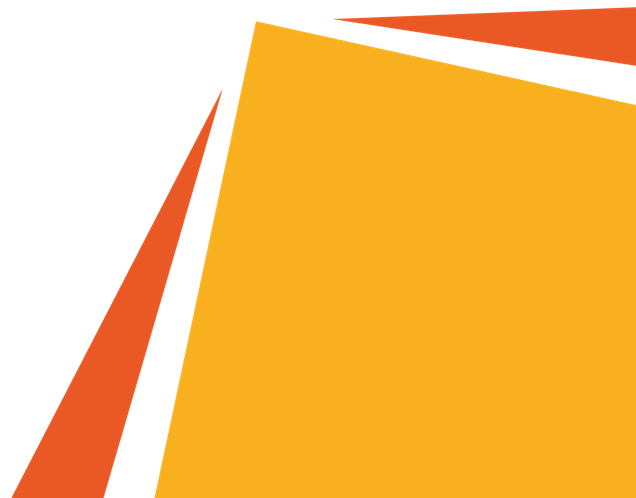 What’s your carbon footprint?
Where does the average 
Brit’s footprint come from?
Food and drink = ?
Heating and powering our homes = ?
Personal vehicles = ?
Personal flights = ?
Buying stuff = ?
Health, education and public services = ?
Other travel, home, waste, water, sewage = ?
Source: ’How Bad Are Bananas?’ Mike Berners Lee
17
A Question of Net Zero | NOT PROTECTIVELY MARKED* © Copyright 2019 NNB Generation Company (HPC) Limited. All rights reserved.
Round 3: Mission: Net Zero
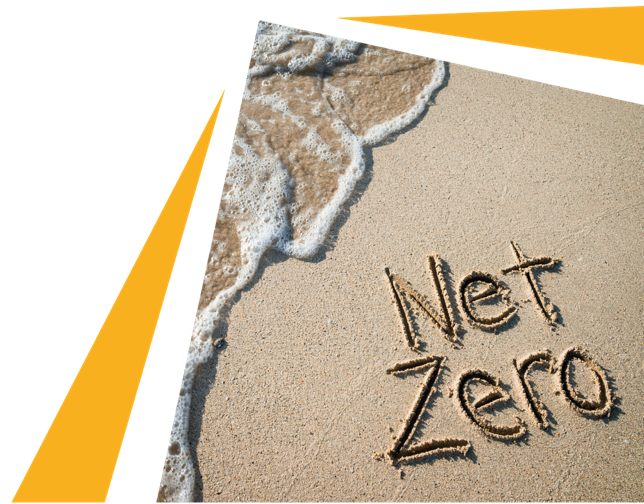 18
A Question of Net Zero | NOT PROTECTIVELY MARKED* © Copyright 2019 NNB Generation Company (HPC) Limited. All rights reserved.
What’s the correct definition of Net Zero?
Q1
A. We reduce all our carbon emissions to zero

B. We reduce carbon emissions to a minimum, and balance any we do emit by removing an equal amount

C. We can emit as much carbon as we want, as long as we offset it
 
D. We only ever use renewable energy sources
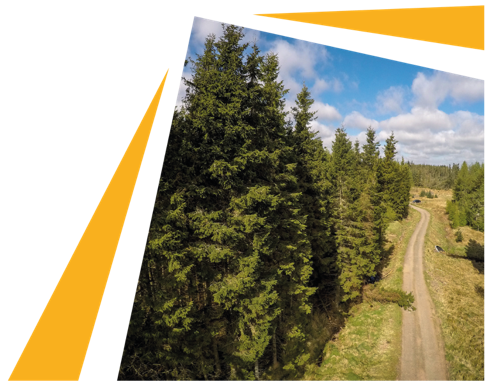 19
A Question of Net Zero | NOT PROTECTIVELY MARKED* © Copyright 2019 NNB Generation Company (HPC) Limited. All rights reserved.
[Speaker Notes: To set the scene… The Energy Saving Trust’s blog on net zero and how we can reach it has lots of useful information presented in an easy-to-understand format: https://energysavingtrust.org.uk/what-is-net-zero-and-how-can-we-get-there/]
Q2
Which was the first major economy to sign a commitment to Net Zero into law?
A. USA 
B. Britain 
C. Germany
D. New Zealand
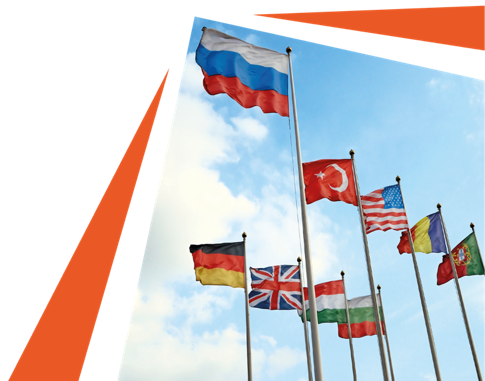 20
A Question of Net Zero | NOT PROTECTIVELY MARKED* © Copyright 2019 NNB Generation Company (HPC) Limited. All rights reserved.
[Speaker Notes: To set the scene… Revisit the Energy Saving Trust blog if you’ve not shared this already: https://energysavingtrust.org.uk/what-is-net-zero-and-how-can-we-get-there/]
Q3
When has Britain committed to achieving Net Zero by?
A. 2050 
B. 2030 
C. 2040 
D. 2100
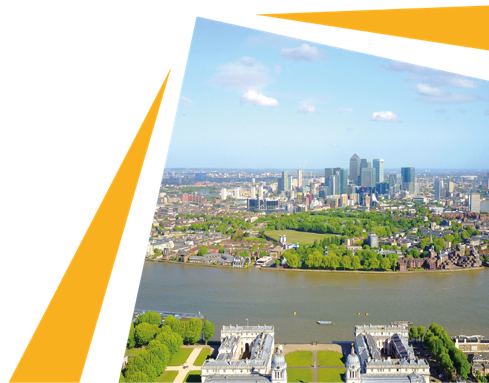 21
A Question of Net Zero | NOT PROTECTIVELY MARKED* © Copyright 2019 NNB Generation Company (HPC) Limited. All rights reserved.
[Speaker Notes: To set the scene… See the notes in the previous slides.]
Q4
What are the most effective things we can do to reach Net Zero?
A. Use low carbon energy sources for heating

B. Reduce meat consumption

C. Switch to electric vehicles

D. Plant more trees and forests
 
E. All of the above
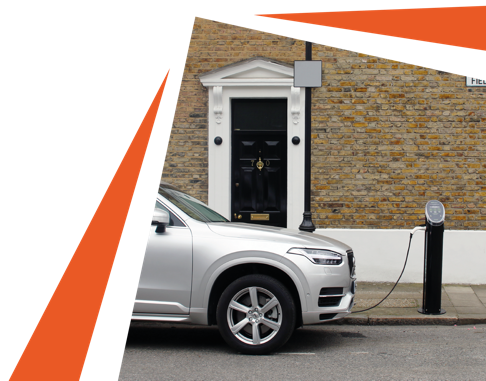 22
A Question of Net Zero | NOT PROTECTIVELY MARKED* © Copyright 2019 NNB Generation Company (HPC) Limited. All rights reserved.
[Speaker Notes: NB: This is a trick question! (See the next slide)]
Q1
Q4
Q3
Q2
ANSWERS
What’s the correct definition of Net Zero?
Which was the first major economy to sign a commitment to Net Zero into law?
A. We reduce all our carbon emissions to zero

B. We reduce carbon emissions to a minimum, and balance any we do emit by removing an equal amount

C. We can emit as much carbon as we want, as long as we offset it
 
D. We only ever use renewable energy sources
A. USA 
B. Britain 
C. Germany
D. New Zealand
When has Britain committed to achieving Net Zero by?
What are the most effective things we can do to reach Net Zero?
A. 2050 
B. 2030 
C. 2040 
D. 2100
A. Use low carbon energy sources for heating
B. Reduce meat consumption
C. Switch to EVs
D. Plant more trees and forests
E. All of the above
23
A Question of Net Zero | NOT PROTECTIVELY MARKED* © Copyright 2019 NNB Generation Company (HPC) Limited. All rights reserved.
[Speaker Notes: Note to Question 1: Simply offsetting all our carbon emissions isn't enough. Many carbon offsetting schemes have sprung up in recent years, promising to compensate for emissions through tree planting programmes. This has become associated with ‘greenwashing’, allowing businesses to claim to be low carbon without materially reducing their emissions. True Net Zero is about reducing emissions to a minimum and balancing anything we do emit by removing carbon from the atmosphere using carbon sinks or carbon storage technology.]
Round 3: Let’s talk about this
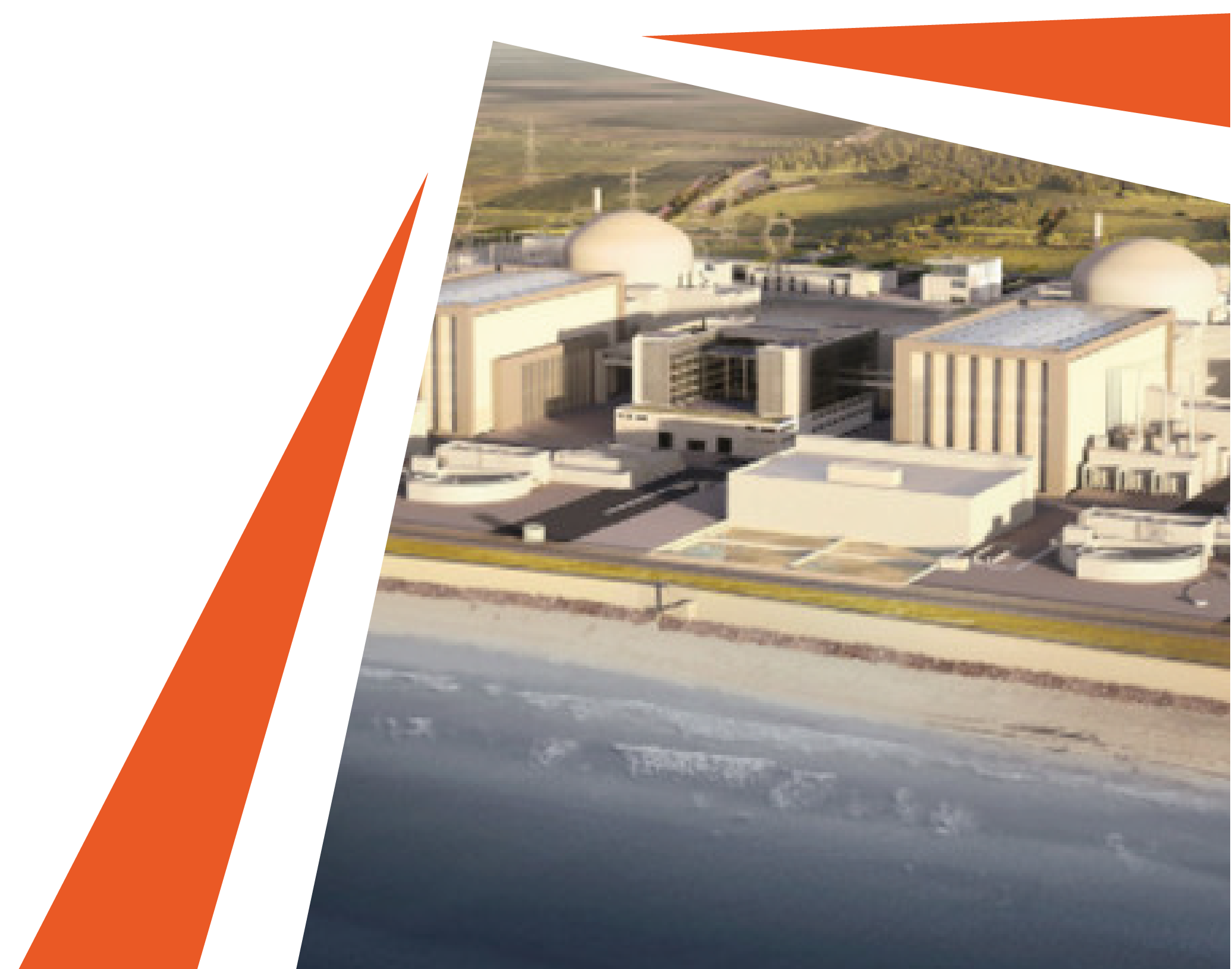 How do you think Net Zero Britain will look, sound and feel differently to today?
24
A Question of Net Zero | NOT PROTECTIVELY MARKED* © Copyright 2019 NNB Generation Company (HPC) Limited. All rights reserved.
Are you a Net Zero Ninja?
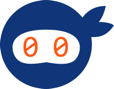 Net Zero Ninja (9-12): 
Wow, you’re a warrior when it comes to knowing your carbon emissions from your carbon sinks! Can you now apply your ninja prowess to cutting your own carbon footprint?


Net Zero Novice (5-8): 
Well done for starting on your Net Zero journey! There’s still lots to learn – but could you turn out to be a stealth ninja in slashing your carbon footprint?


Net Zero Newbie (0-4): 
It’s never too late to brush up on your Net Zero knowhow! And now you know the importance of us all reducing our carbon footprint, what steps are you going to take to help Britain achieve Net Zero?
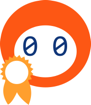 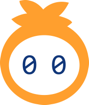 25
A Question of Net Zero | NOT PROTECTIVELY MARKED* © Copyright 2019 NNB Generation Company (HPC) Limited. All rights reserved.
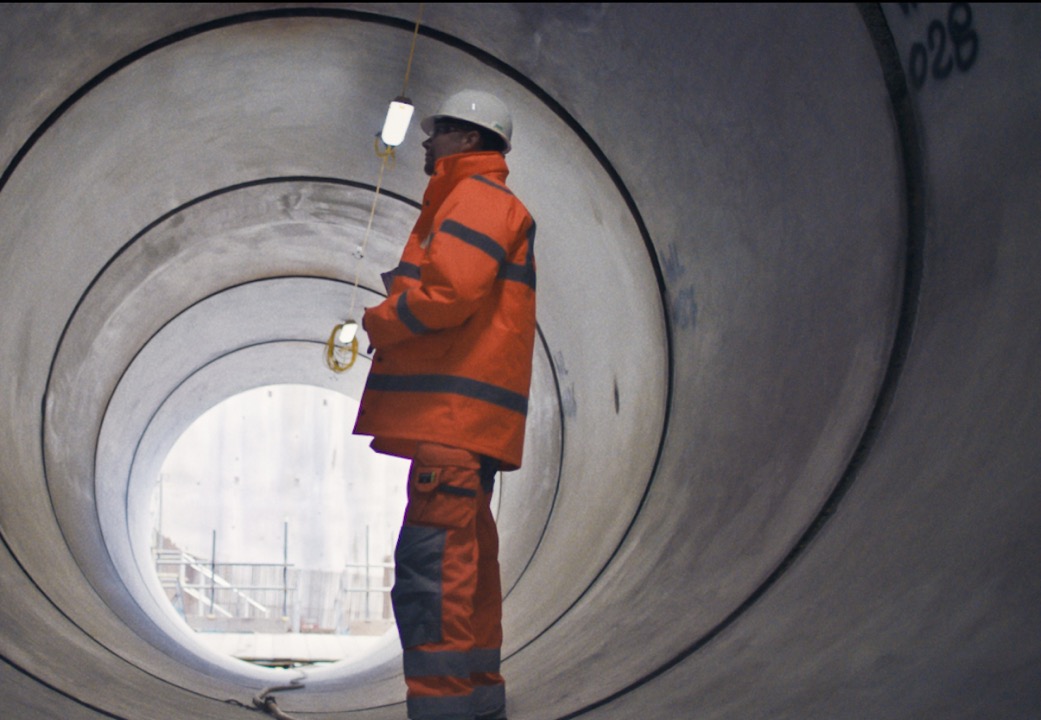 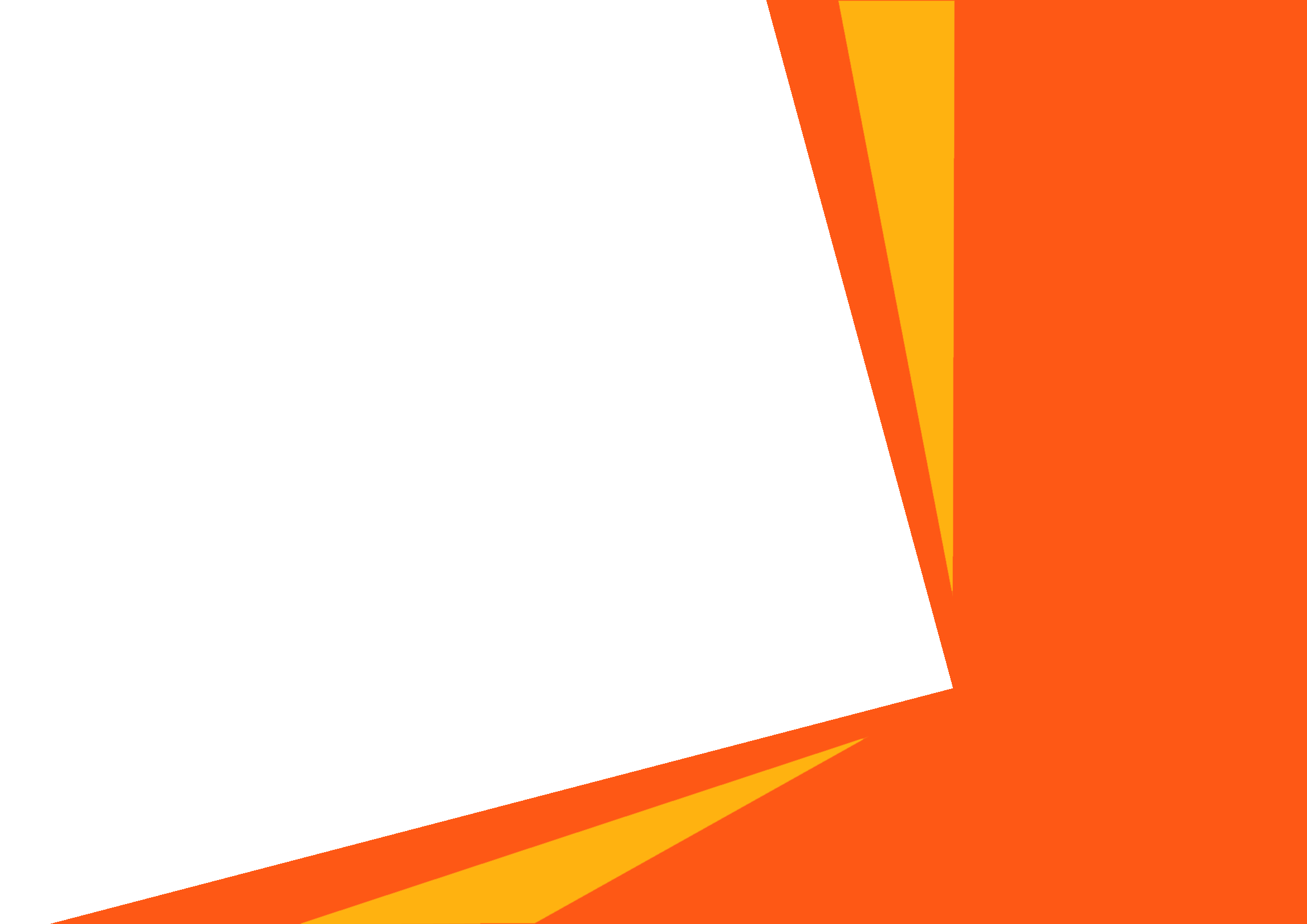 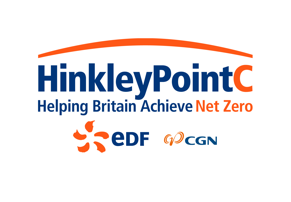 26
A Question of Net Zero | NOT PROTECTIVELY MARKED* © Copyright 2019 NNB Generation Company (HPC) Limited. All rights reserved.
[Speaker Notes: You’ve reached the end of the quiz! To find more curriculum and careers-linked teaching resources, visit www.edfenergy.com/hpcinspire#resources

And we’d really appreciate it if you could share your feedback on this activity at https://www.surveymonkey.co.uk/r/HPCInspire]